Optimizing the Aligned and Integrated Systems of VTSS
Strand 3 March 2020
Implementation Matrix: 6A, 6B, 1G, 1H
Community Norms
Learning Intentions
Apply outcome evaluation data to problem solving(6.A)
Implement fidelity measures for data informed decision making (6.B)
Develop professional learning and coaching supports for effective advanced tiers implementation (1.G; 1.H)
Agenda
11:00 -12:00  	Division Networking: Advanced
    Tiers Implementation
12:00 - 1:00  		Lunch
1:00- 2:00  		Teaming / Fidelity Measures
2:00 - 2:15 		Break
2:15 -3:15  		Professional Learning/Coaching 
3:15 - 4:00  		Action Planning and Closing
Mix and Share
First:
Move to the chart paper that lists the continuum of supports your team is seeking to build
Then:
Share responses with one another to the implementation questions provided
Questions that Remain and
What We Want to Know
LUNCH
Matrix 6.A
Using Outcome Data for Problem Solving 
Meeting Structures for Team Effectiveness
Continuous Quality Improvement
Reassess and revise intervention(s) as needed
Identify problems with precision
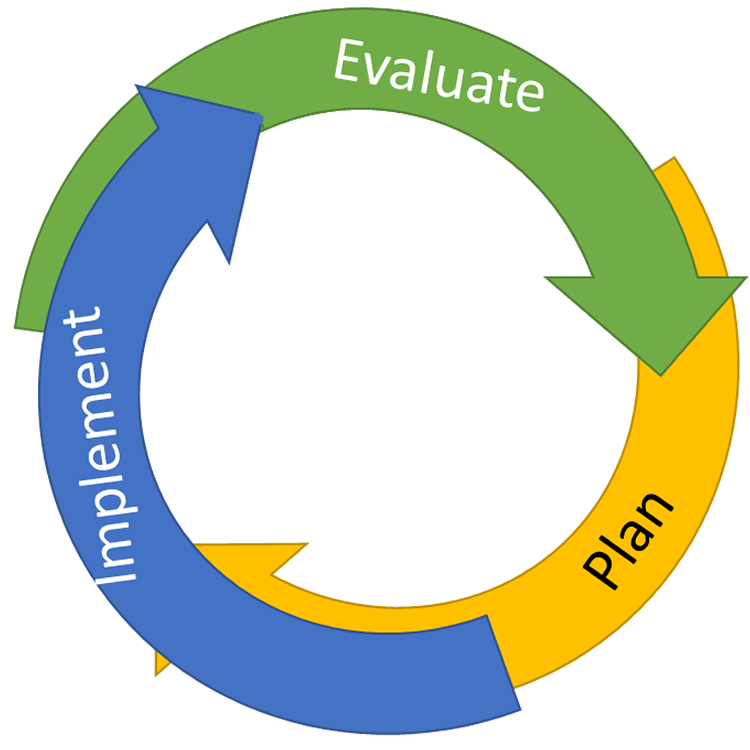 Monitor outcomes and compare 
to goal(s)
Establish goal(s)
Develop solution(s)
Select 
Interventions
Implement interventions  with integrity and fidelity
Team Evaluation Tasks
Fidelity of Interventions
Impact of Interventions
“Did we do what we said we were going to do in the way we said we would do it?”
tools 
frequency
who and how
communication
“Did it work?”
Better
Same
Worse
Continue?
Fade?
Change?
Varied Forms of Teaming
We are a small school. Our Tier I, Tier II & III teams are the same people
PBIS Team meets monthly, and  VTSS integrated Team meets every other week
We meet every week for 30 minutes for each Tier
Advanced Tier Team Distinctions
What is the same?
What  is different?
Tier 1
Tier 2
Who is on Advanced Tier Teams?
Tier 2 Core Members: Administrator, Coach(es), Intervention Coordinators
Intervention Coordinator CICO
Intervention Coordinator 
Math
Intervention Coordinator Leveled Literacy
Team Conversations
Tier 1/ Universal
Tier 2/ Targeted
Tier 3/ Tertiary
Uses data to provide schoolwide and classroom supports
Uses data to determine overall intervention effectiveness
Problem solves to determine or refine intervention match
Uses data to determine overall intervention effectiveness
Behavior
Academic
Brief 
Diagnostic Review
Schoolwide Lessons;
Screeners
Complex FBA/BIP
WRAP RENEW
Sample Division Guidance
Team meets 1-2 times per month
Team processes requests for assistance forms and examines screening data
Team uses meeting agenda format
Team monitors and reports progress of students receiving Tier II supports
Team monitors and reports intervention fidelity data
Meeting Structures that Guide Conversation
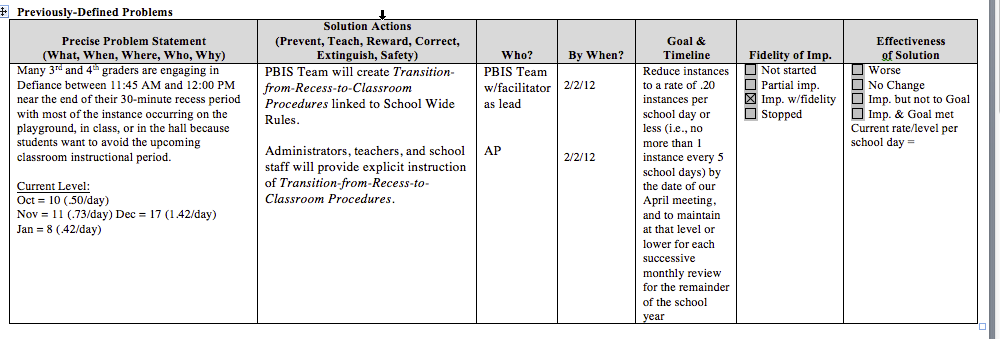 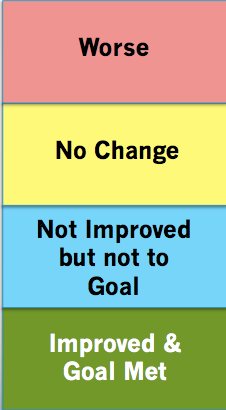 X
.17/day
Sample Advanced Tiers
Agenda Items
Coordinator/data analyst report for each intervention 
New referrals to team 
Fading and graduation
System updates and communication
Problem solving and action planning
“What’s My Line?”
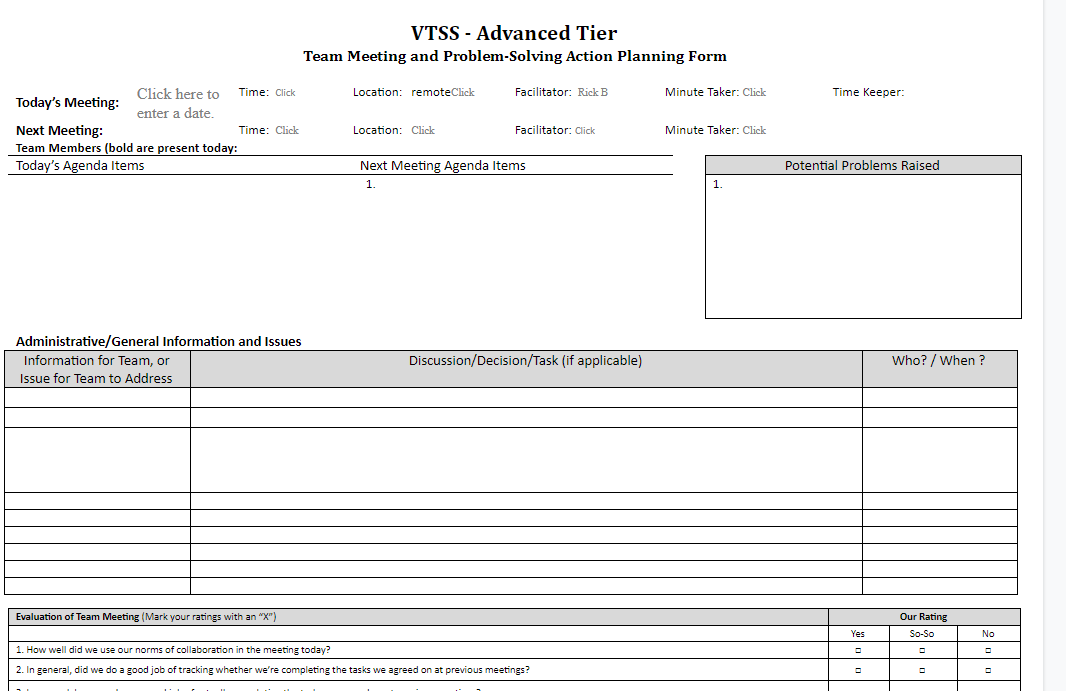 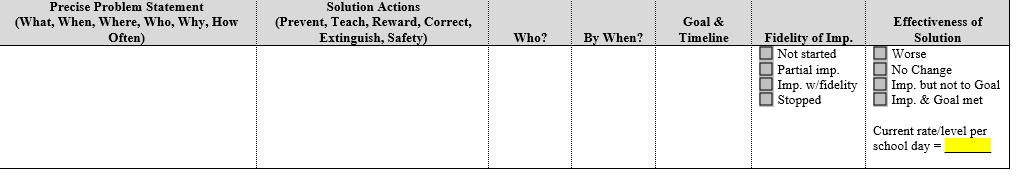 What Do We Do Next?
Modify the intervention
Monitor fidelity and/or feasibility
Revisit the problem-solving process
Revise the precision problem statement
Revise the goal
Change the intervention
Stop the intervention
Intervention Effectiveness
Intervention Monitoring
IN, ON, OUT
Focus on trends to assess how groups of students are responding
Students making/not making progress
Students who have met their goal
Monitor effectiveness of tier 2 interventions
Review data to make decisions on improvements to intervention fidelity
Sample Intervention Tracker
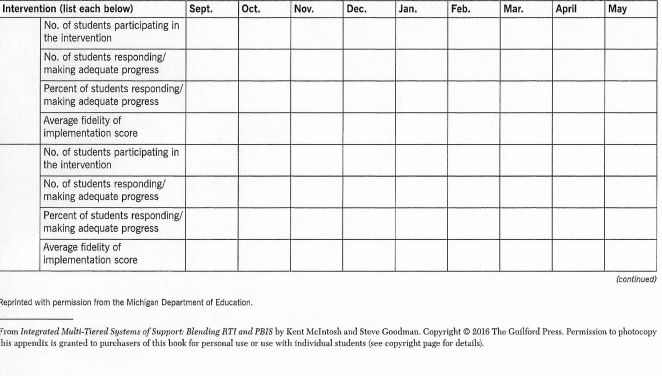 Assessment
School division leadership teams provide guidance and tools  for advanced tiers meetings at the school level. 
The most important function of the advanced tier team is problem solving for individual students.
It saves time when the same people serve on tier one and advanced tier teams because the conversations are so similar.
Division leadership teams develop a system to provide professional learning and coaching to sustain effective advanced tiers teaming structures and data-informed decision making.
Implement fidelity measures for data informed decision making (6.B)
Did we do what we said we would do?
Checklist Manifesto
https://www.youtube.com/watch?v=1ufwtP36id8
Fidelity
Implementation
Instruction
Assessment
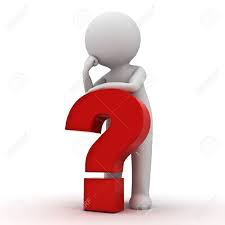 Fidelity Tools
TFI = Tiered Fidelity Inventory


ATFI = Academic Tiered Fidelity Inventory
Implementation Matrix
VTSS IMPLEMENTATION AT A GLANCE for Divisions 
Aligned Organizational Structure:  The elements of a tiered system exist at the division, school, and classroom levels and are compatible.
Leadership: Getting a functional team together and helping schools to do the same.
Teaming:  Making sure the team is knowledgeable and fits with other teams.
Planning:  The team now aligns the work for implementation.
Communication: The team communicates the work of implementation with each other and also with stakeholders.
Aligned Definitions of Multi-tiered Supports: Establishing the data, practices, and systems across all three tiers.
Aligned and Effective Resources for Multi-Tiered Supports: Operationalizing the multi-tiered system.
Professional Learning: Integrating and aligning all professional learning based on need.
Coaching: Developing coaching plans and processes to support data, practices, and systems.
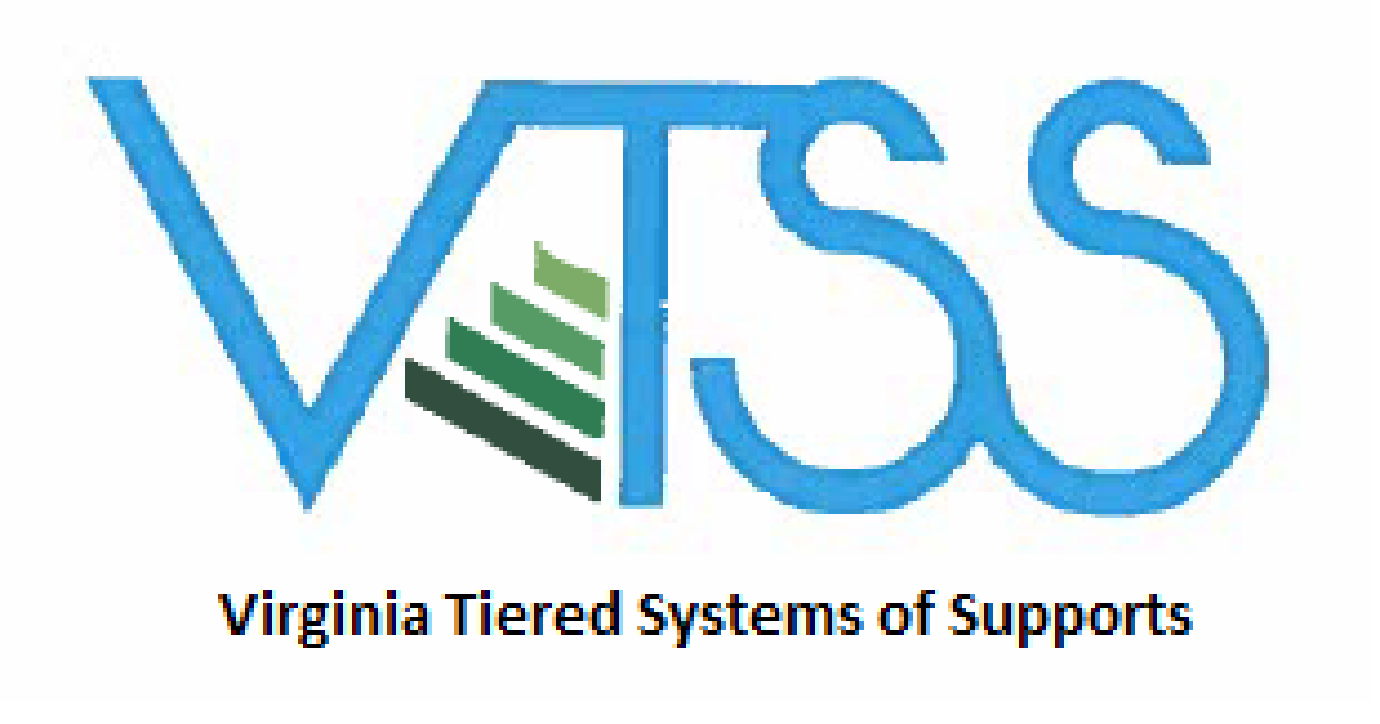 Considerations
Clearly defined outcomes
People responsible for implementation
Specific decision rules
Data Dashboard
Use of TFI & ATFI
Fidelity of Implementation
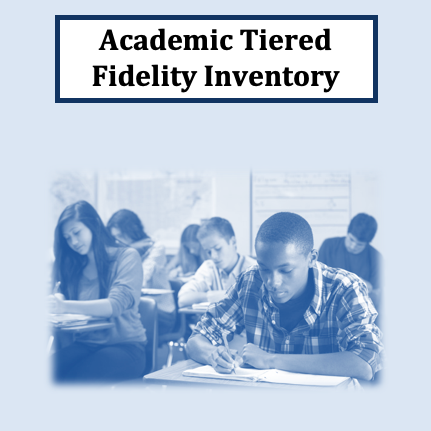 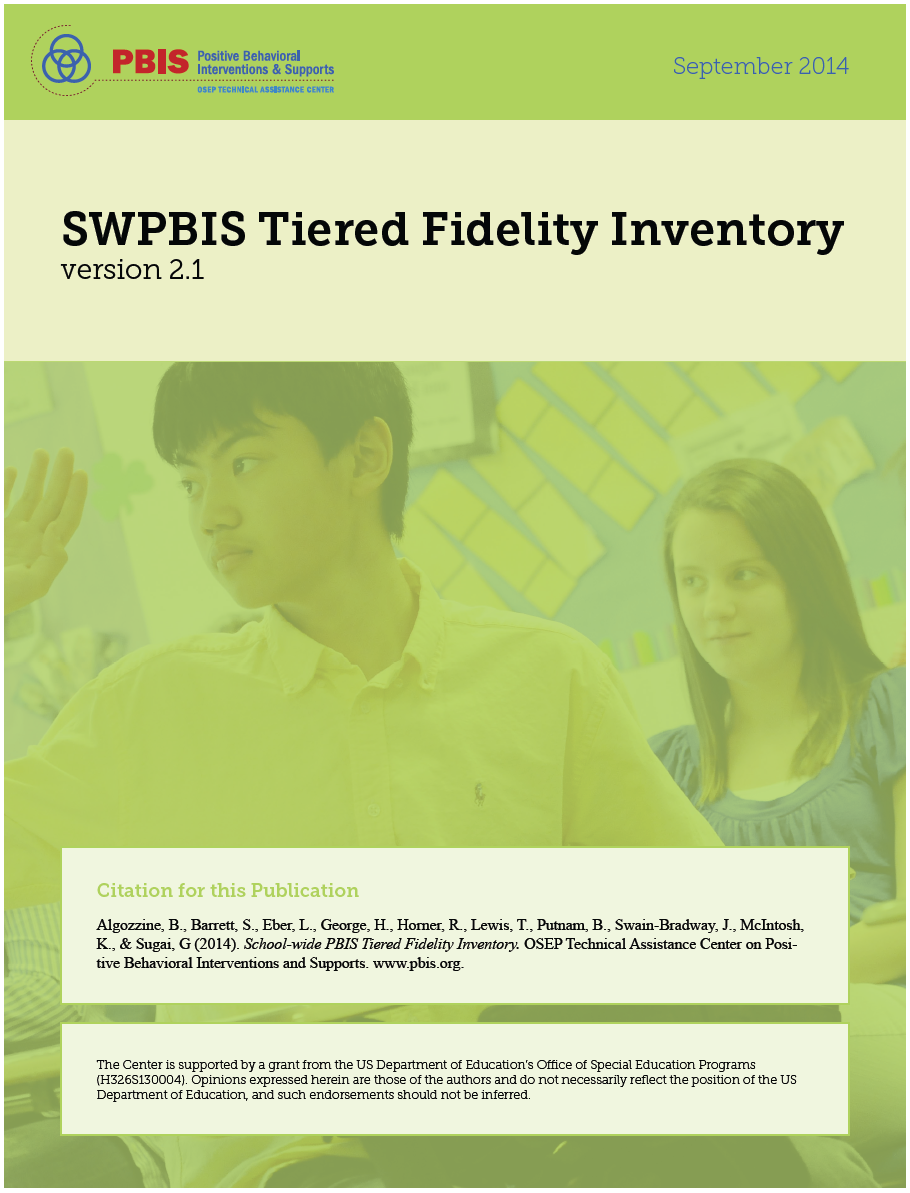 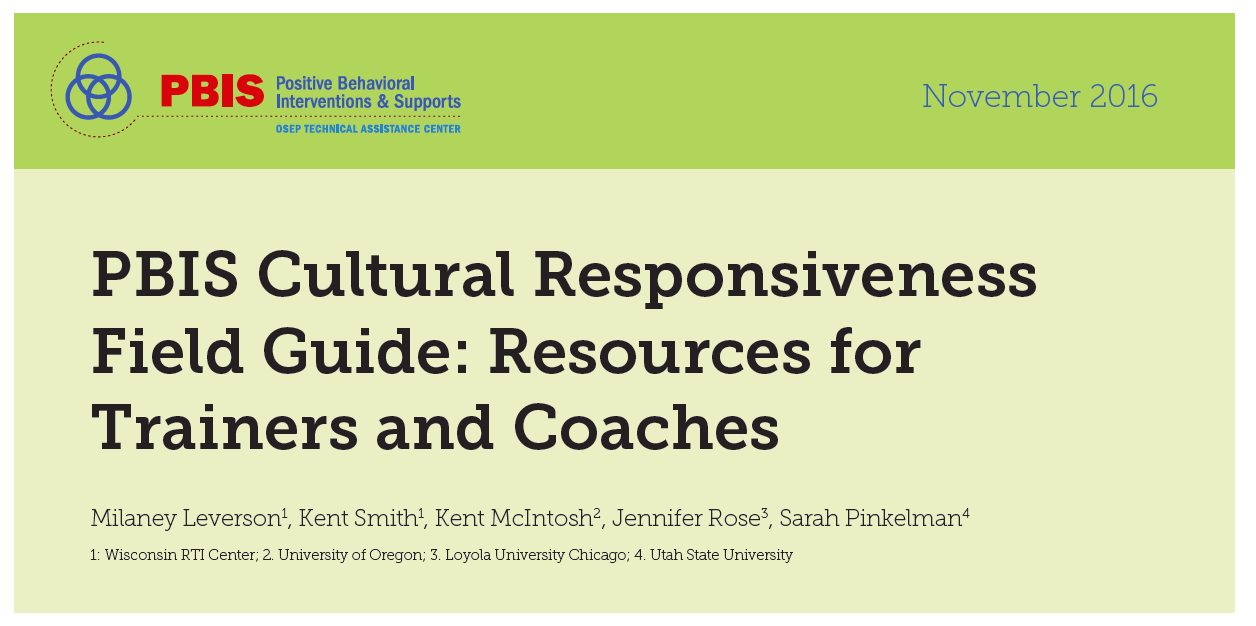 Power of Fidelity
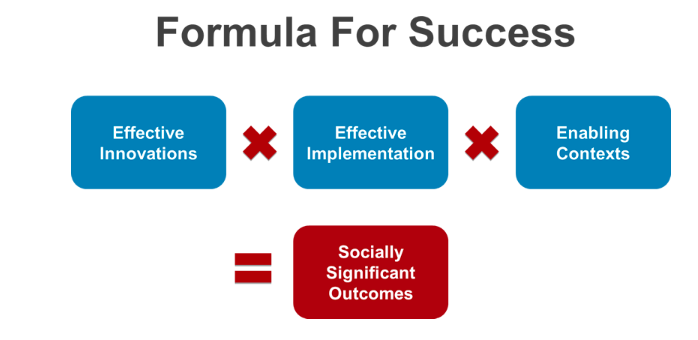 National Implementation Research Network
Fidelity of Assessment
Fidelity of Instruction
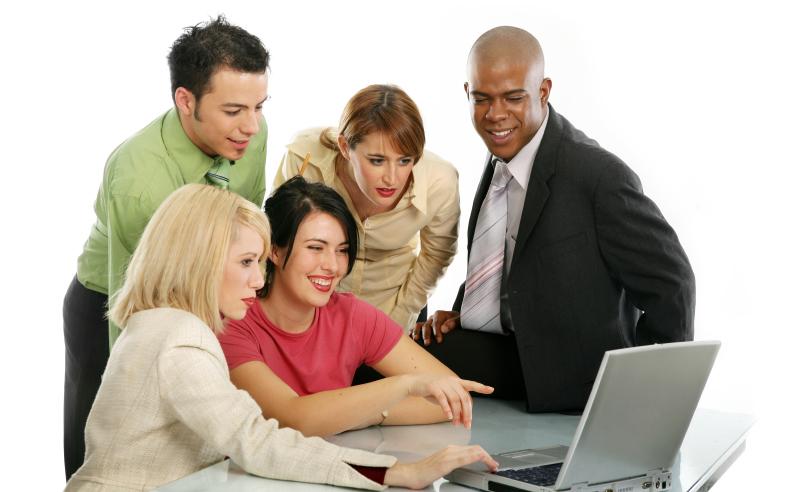 Programs
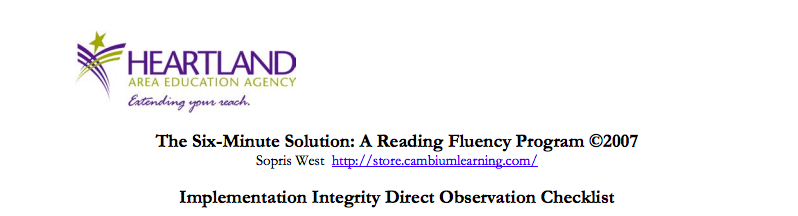 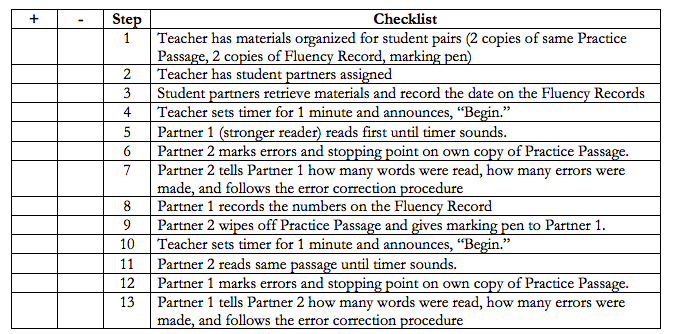 (Example only)
Strategies
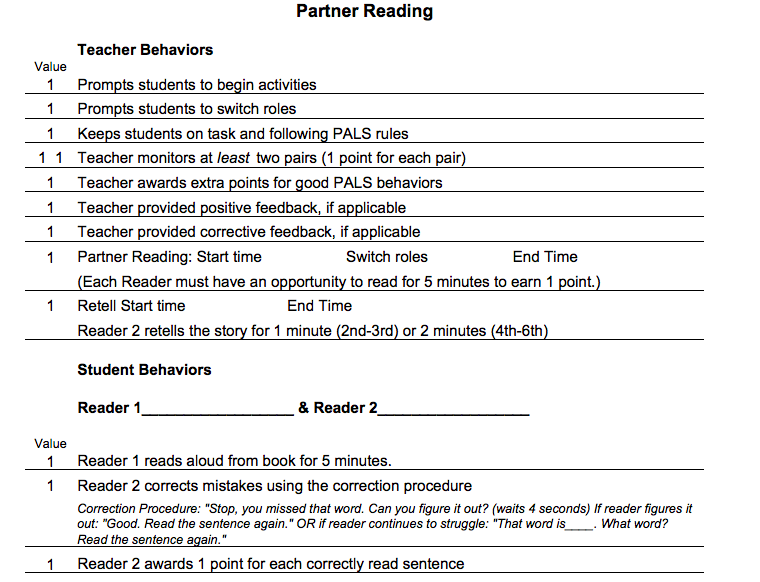 One More Resource
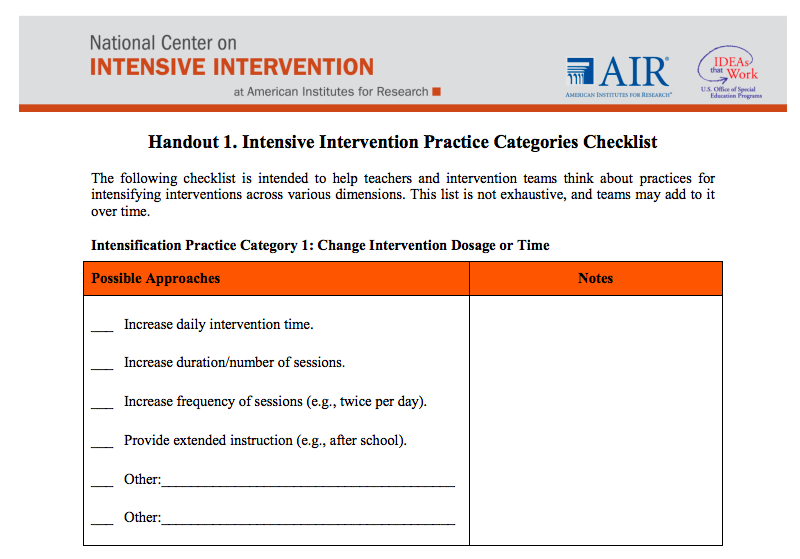 Your Division Manifestos
“Did we do what we said we were going to do in the way we said we would do it?”

Thinking back on the intervention(s) you discussed in the morning mixer, what will be your fidelity measures? 
tools 
frequency
who and how
communication
Fidelity on 
Tier Definition/Resource Map
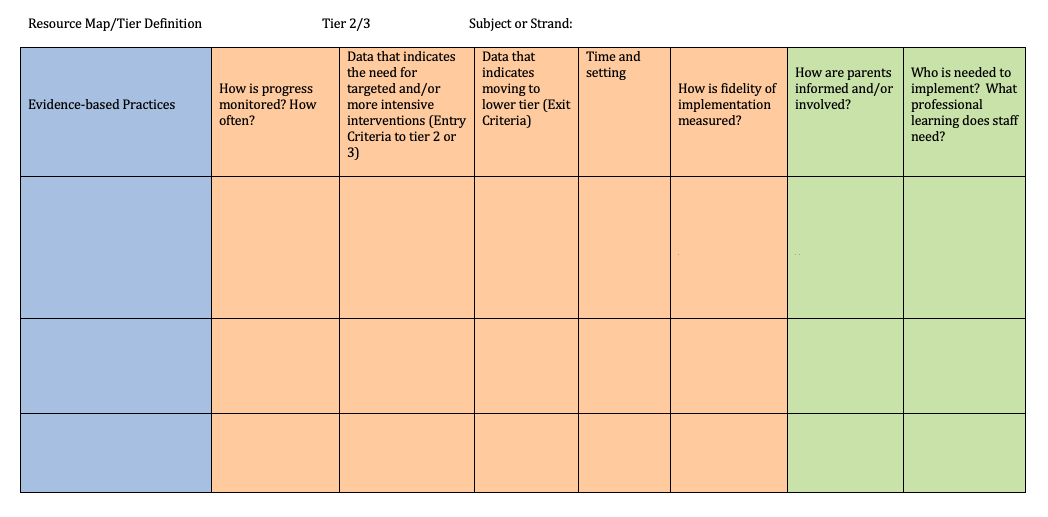 What is the professional learning and coaching needed for the person delivering the intervention to be able to teach with fidelity?
Matrix 1.G:
Professional Learning 
Integrate and Align Learning Based on Need
1.6 - Professional Learning
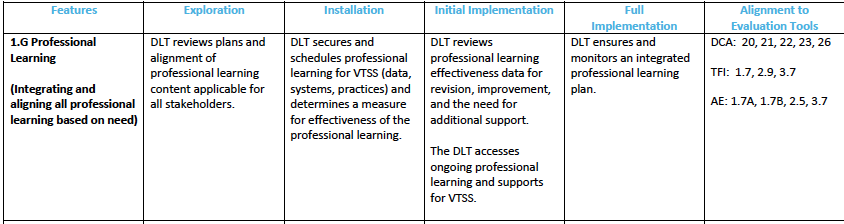 Something to Consider
We give schools strategies and systems for improving practice and outcomes, but implementation is not accurate, consistent, or durable, and desired outcomes aren’t realized. School personnel and teams need more than exposure, practice, and enthusiasm.


George Sugai, OSEP Center on PBIS, Center for Behavioral Education and Research, University of Connecticut
Common Language
PROFESSIONAL DEVELOPMENT: a single event such as face-to-face training
PROFESSIONAL LEARNING: a systematic process of support for everyone
Professional Learning is…
A process of continuous improvement 
Focused on achieving learning goals 
Not an event defined by a predetermined number of hours
Professional Learning Examples
Define quality instruction for all levels and tiers
The Teacher Professional Learning Process - Division Process
Analyze data from fidelity tool to create a coaching plan
(Workbook p. 8)
Develop a professional learning plan for instructional leaders and staff
Create a fidelity measure (walkthrough tool)
Division supports school implementation
Define quality ____________ for all levels and tiers
Check: The Teacher Professional Learning Process - Division Process
Develop a P______ L_________ plan for instructional leaders and staff
Analyze data from fidelity tool to create a ________ plan
Create a __________ measure (walkthrough tool)
___________ supports school implementation
Presentation of Theory and Research
Teacher Professional Learning Process – School Process
(Workbook p. 8)
Coaching and Follow up
Demonstration of the Strategy or Skill
Practice and Feedback
Adapted from Best Practices in Professional Development, Hanover Research, March 2017
Developing a Plan
Based on data, identify the need to be addressed
What is the desired outcome?
What practices do teachers need to know and be able to do to reach that outcome?
What systems are needed to support staff growth?
Implementation with Fidelity
Implementation with fidelity is better achieved when…
OUTCOMES
Systems
Data
How will we train on and implement a new resource?
What does the data tell us is an area of concern?
Practices
What resource can address this areas of concern?
Supporting Our Teachers
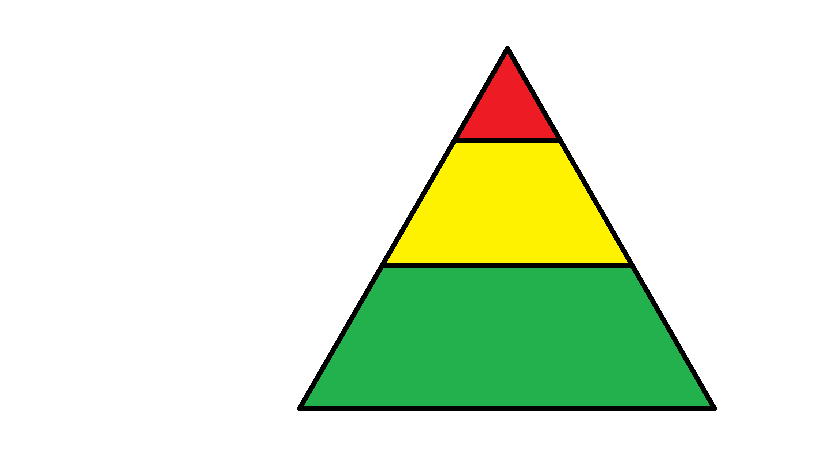 Source:Simonson et al, 2013
Tier 3 
Intensive PD
Tier 2 
Targeted PD
Tier 1
Universal PD
Something like this…
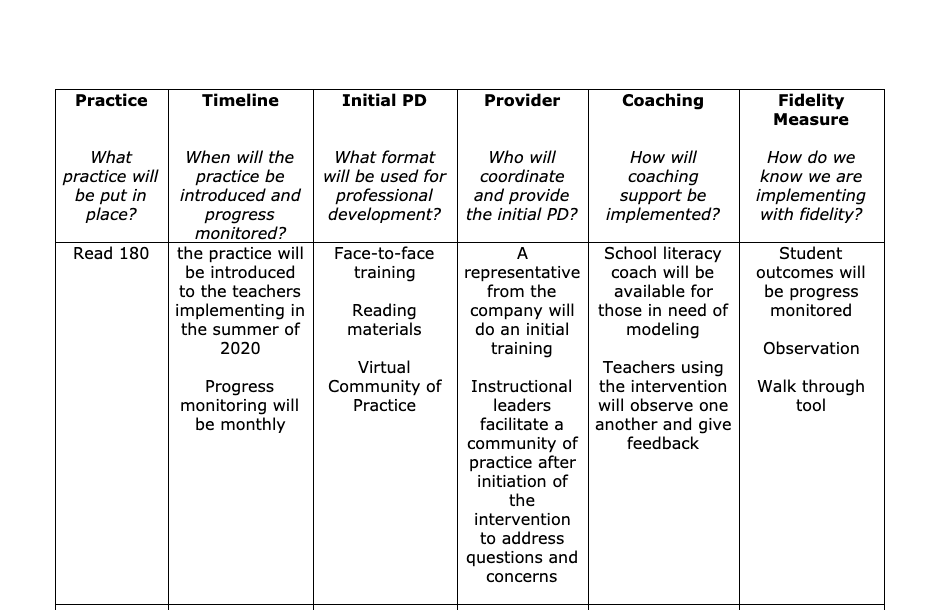 Professional Learning  
Tier Definition/Resource Map
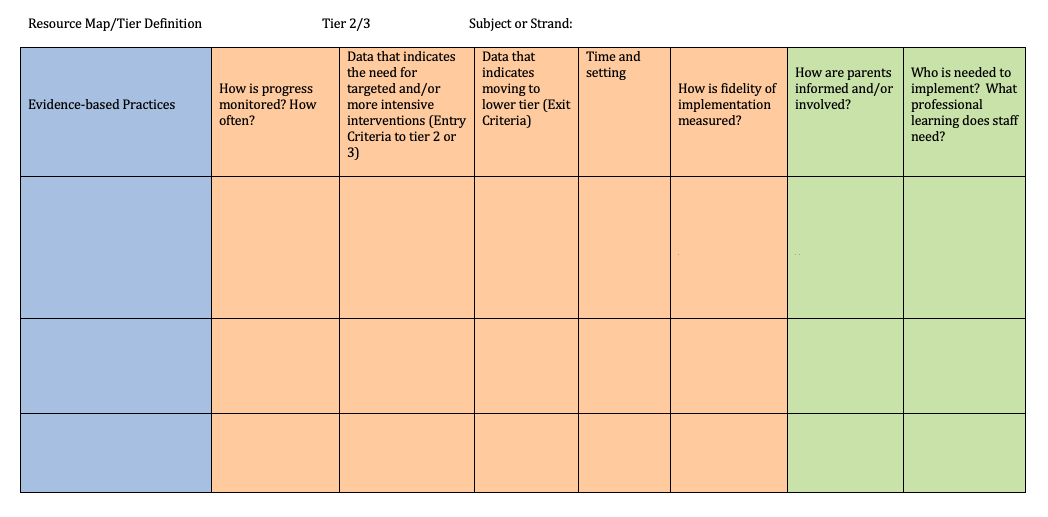 What is the professional learning and coaching needed for the person delivering the intervention to be able to teach with fidelity?
Matrix 1.H:
Coaching 
Develop coaching plans and processes to support data, practices and systems
Professional Learning Impact
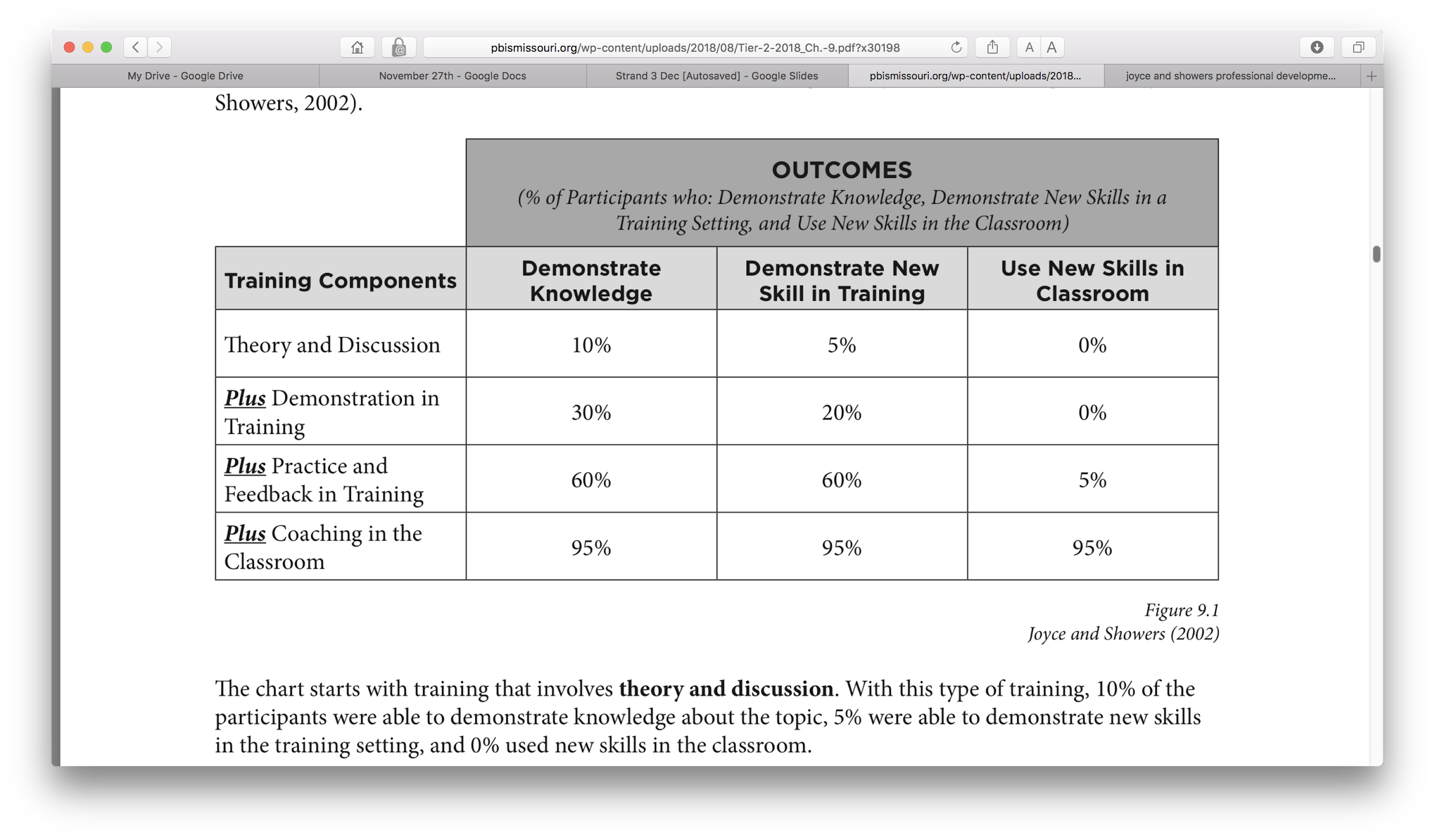 Coaching in VTSS:
Think Verb, Not Noun
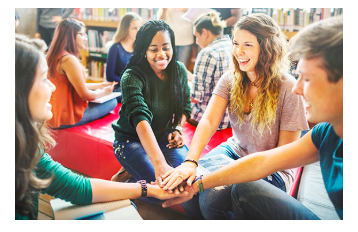 Systems Coaching Institutes:
The vision of VTSS is to build capacity within school divisions for a sustained tiered system of academic, behavioral, mental wellness supports responsive to the needs of all students. VTSS Systems Coaching Institutes are designed to develop a set of coaching skills or facilitation capacity within a team of individuals in order to raise a system’s ability to organize personnel and resources for prompting and encouraging local school training and implementation efforts.
Example and Non-Example
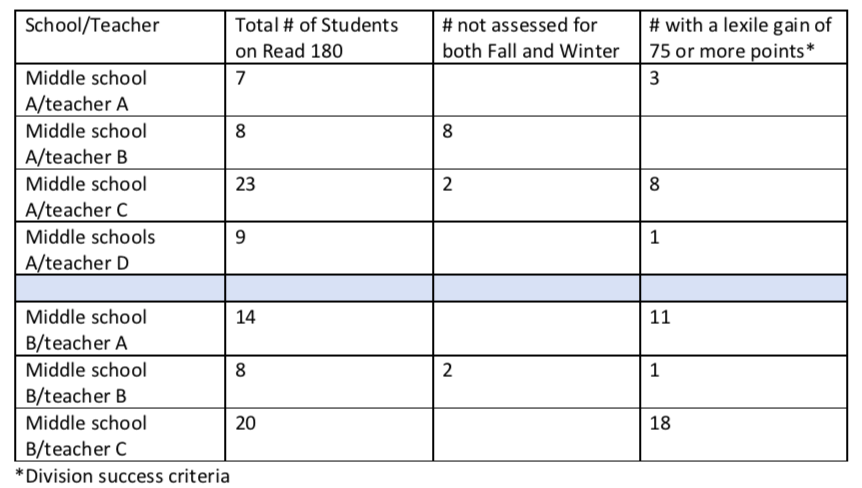 Network around ways to have coaching available
How can this be accomplished?
1.H Examining the Matrix: Using an Advanced Tiers Lens
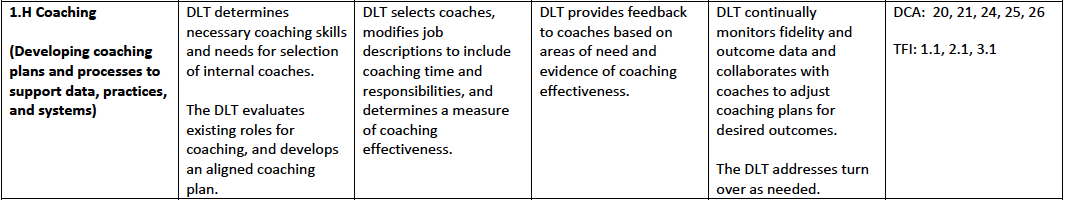 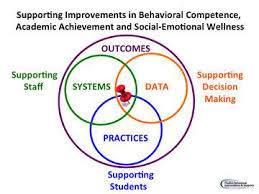 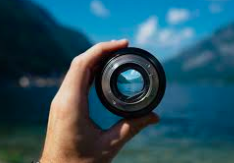 Coaching Plans
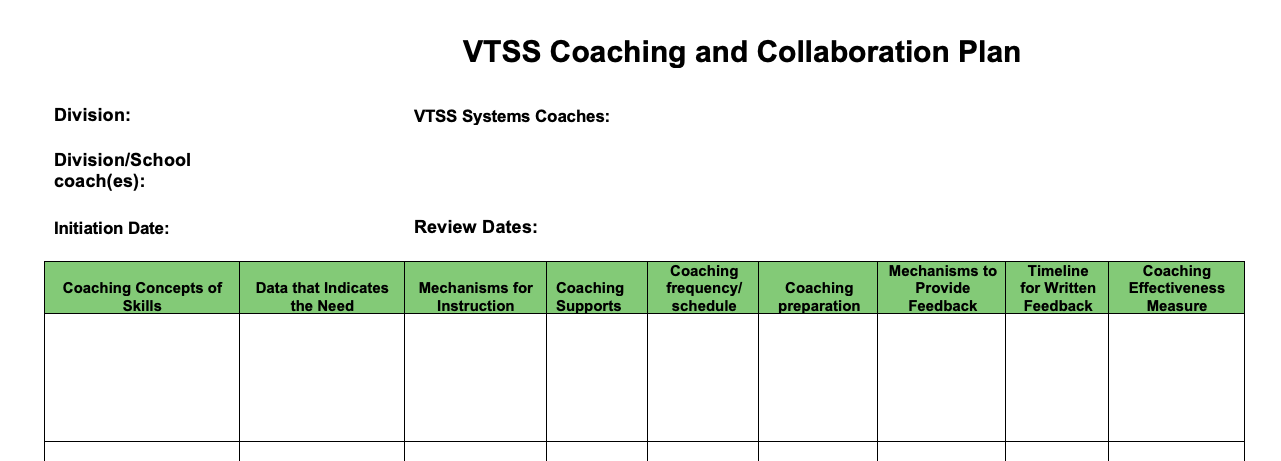 Example of Responsibilities
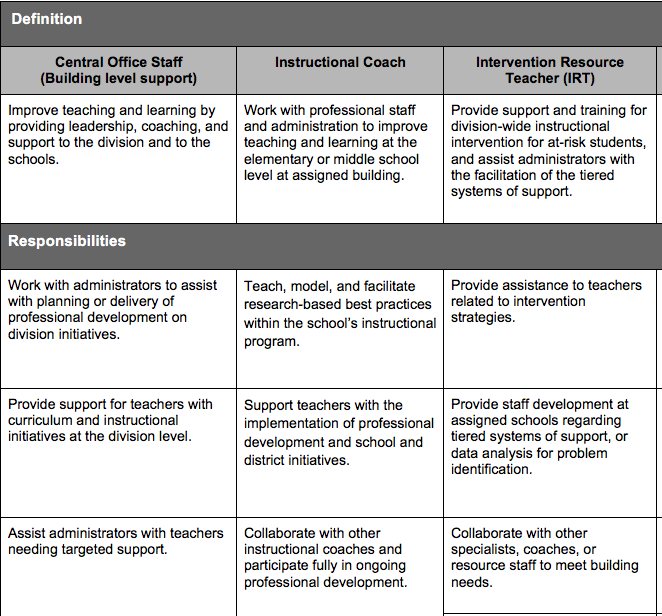 Adding to 
Tier Definition/Resource Map
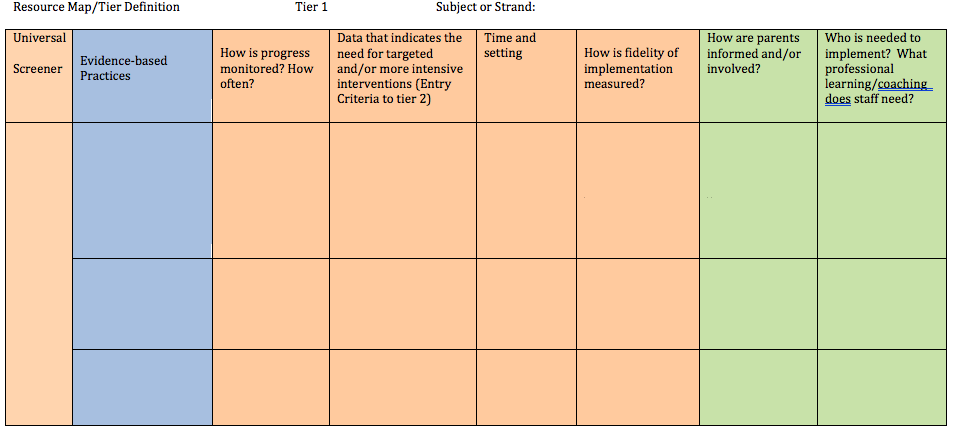 What is the professional learning and coaching needed for the person delivering the intervention to be able to teach with fidelity?
The Big Ideas:
Thinking Through Our Day
Determine Impact of data, systems, practices
Determine professional learning requirements
Initiate coaching according to need
Implement practices with fidelity
Evaluate fidelity of implementation
Spiraling Back and Moving Forward:
Building Data, Systems, Practices
Determine Advanced Tiers teams
Evaluate Tier 1 using universal screening data
Make decision rules about access and exit to Advanced Tiers supports
Ensure a continuum of evidence based practices at Advanced Tiers (6 core features, selection process)
Ensure a system for matching intervention to student need
Determine the progress monitoring data to be collected
Ensure coaching (, training, and fidelity checks 
Determine meeting structures with agendas utilizing problem solving process
when do we discuss intervention data?
when do we discuss individual student data?
Closing
Action planning and interactive group activity